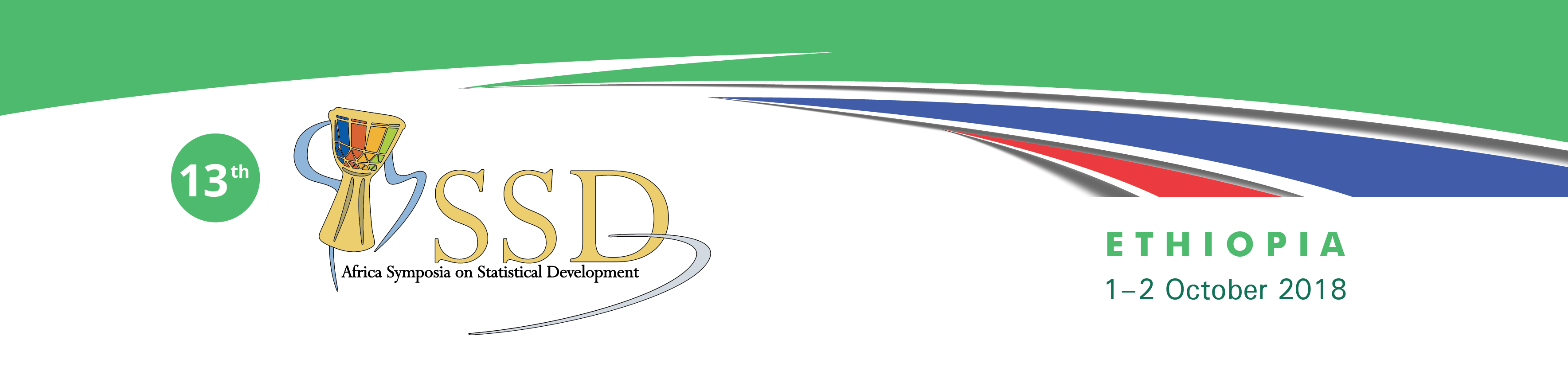 GDP REBASING AND 
RE-BENCHMARKING: 
The Nigerian Experience
Dr. Yemi Kale
Statistician-General of the Federation
National Bureau of Statistics, Abuja
1
Contents
Background
Process
Key results (and how it affected policy issues)
Lessons learned
Conclusion
2
Background
3
Rebasing / re-benchmarking?
Completed in 2014 with base year updated from 1990 to 2010 
Economic activities increased from 33 to 46
Transition to SNA 2008
Rebasing
- replacing the present price structure with a new or more recent price structure of the base year. This involves: 
Changing price and quantity base for individual price and quantity relatives
Updating weights
Re-benchmarking:
involves incorporating those economic activities which were not in existence at the old base year, or were not being adequately captured within the GDP compilation framework
4
Why GDP rebasing / re-benchmarking?
Economies are dynamic: growth, recession 

Over time, prices change and the structure of an economy  changes  
introduction of new products  
alteration in the variety of products and services due to technological innovations and developments

Changes in consumption

Price structure of the economy changes 
base year structure becomes less representative of the economy as time progresses
substitution effect: Consumers move away from relatively more expensive products to buy goods with relatively cheaper prices.
5
Key benefits
Enables policy makers, analysts investors etc to obtain a more accurate picture and a better understanding of economic structure
Inform policy decisions and program design

System of National Accounts (SNA2008) recommends rebasing every 5 years but…
some countries keep the same base period for as many as 10 years or 5 years, and some changing the base period every year
6
Process
7
Country comparison of base year*
8
*as at April 2014
8
Key activities undertaken
9
Four major methodological pillars
The System of National Accounts (SNA 2008 version), 
The International Standard Industrial Classification (ISIC Revision 4), 
The Central Product Classification (CPC version 2) 
The development of a Supply and Use Table/matrix (SUT)
NBS conducted 14 sector surveys
Additional data collected from various MDAs, and private businesses:
 FIRS, MoF, SEC,CBN, Customs, MAN, REDAN, NEITI, MTN, Validation by International and Domestic experts 
IMF, World Bank, ADB, 6 renowned economists
9
Sector surveys included:
1. Mining and Quarrying
2. Manufacturing
3. Construction
4. Wholesale & Retail Trade, Repair of motor vehicles & motor cycles
5. Transportation & Storage
6. Accommodation & Food service activities
7. Information & Communication
8. Real Estate activities
9. Professional ,Scientific & Technical activities
10. Administrative & Support Service activities
11. Education
12. Human Health and Social Work activities
13. Arts & Entertainment
14. Other Service activities
10
Additional administrative data collection
Additional supplemental data gathering was conducted along with the FIRS and other MDAs
They supplied data on: 
Electricity
Gas, Steam & Air conditioning Supply
Water Supply, Sewage, Waste Management and remediation activities 
Oil marketing activities
11
Updates to NBS survey frames
The previous survey frame was merged with the list of establishments obtained from the Federal Inland Revenue Service (FIRS)
In the end, a total of 851,628 establishments were in the frame compared to 83,733
The survey frame was then used for the sampling and selection of units
12
Updates to survey frames
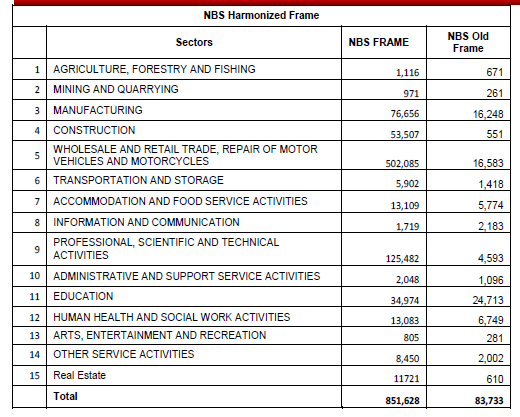 13
… and selection of sample
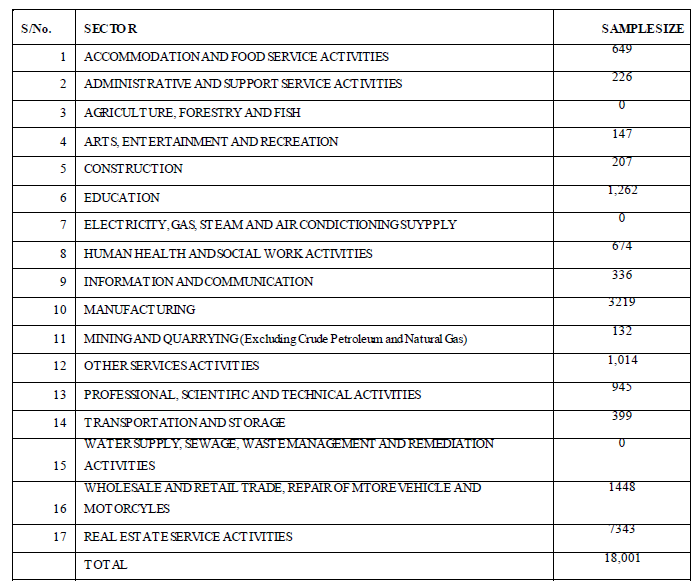 14
Key results
15
Key results
Nominal GDP (2013) est.: N80.1trillion
… ~ US$509 billion
Largest economy in Africa;
26th largest in the world by nominal GDP
16
Key results
17
A decline in the share of Agriculture...
…decline in the share of Industry ...
…but a rise in the share of Services...
17
Key results
Annual real GDP growth estimate was lower
18
19
Telecommunications sector recorded the largest positive revisions
Two activities recorded downward revisions
19
20
...compared to only 3 activities in the old series
6 activities constituted 70% of real GDP is now 6...
20
Key results
21
Structural issues became more evident after rebasing
Nigeria’s service sector (purple section) compared well to that of BRICS countries, although agriculture (blue section) remained larger than all
Sourc
WDI
21
Key results
22
Structural issues became more evident after rebasing
Nigeria had the largest agriculture sector (blue section) of the MINT but the smallest manufacturing sector (green section), although the new and larger services sector (in purple) was comparable
Source:
WDI
22
Key results
23
Changes in key policy indices
24
Financial and monetary ratios
Believed rising…
…but stable
25
Financial and monetary ratios
Believed rising…
…but stable
26
Fiscal ratios
Maintained trend
27
Fiscal ratios
Maintained trend
28
External sector ratios
Maintained trend
29
Income/welfare ratios
Believed flat…
…but higher and rising slowly
30
Social infrastructure spending
Lower but maintained trend
31
Lessons learned
32
Growth IS NOT development
33
Nominal GDP ranking improved but low per capita GDP remains a development challenge
33
Lessons for statistical system
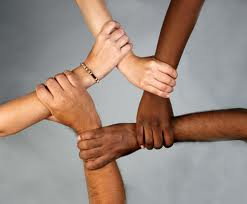 Inclusiveness & collaboration:
Relevant MDAs need to know that their input is key in data production to support policymaking; 
Consultation:
4 international National Accounts consultants (including AfDB/IMF/WB) & 6 academics
Transparency:
Documentation of work, sources and methods
Communication:
Create public awareness  and manage expectations
34
Conclusion
35
Conclusion
Nigeria is already up to date in terms of:
Conforming with SNA 2008
Using the latest guidelines (ISIC Rev 4.0 and CPC v.2)

Additional data collection required to aid the rebasing of GDP from 2010 to 2017
National Living Standard Survey (NLSS) available in 2019
Sector surveys
36
There were challenges in the exercise:
Significant changes led to need to explain why the constant GDP growth rates have been “revised” compared with those previously published
Rather than: “a routine statistical exercise”
Previously “favourable” ratios became “less favourable”
Low statistical literacy among the general public resulting in some speculation about motives
Special financing was required.

But the three most lasting impacts on the NSS:
an excellent learning opportunity
strengthened statistical capacity & coordination
improved sector policy intervention and targeting
37
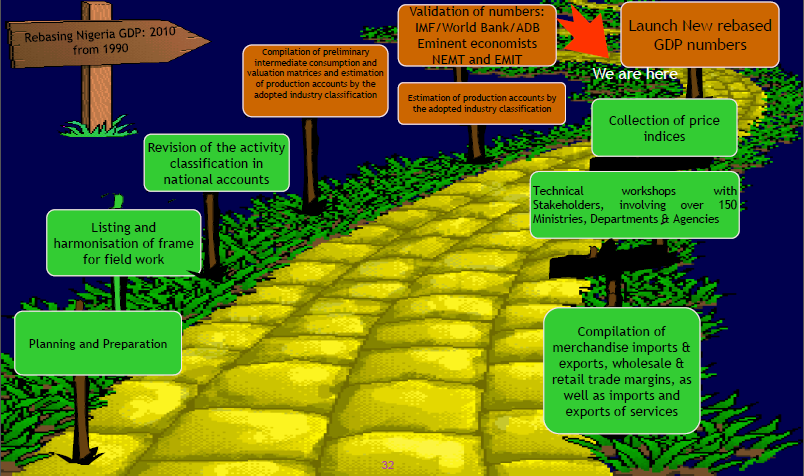 38
THANK YOU
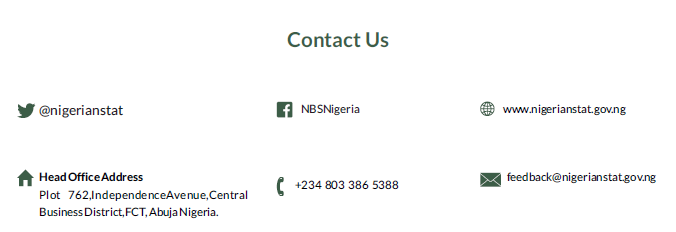 39